INCREASING AVIATION SAFETY AND HUMAN PERFORMANCE
IMPROVING PILOT’S COMPETENCES AND TRAINING
* Source: CENIPA – Painel Sipaer – data up to September 30, 2024
ACCIDENTS 2014 TO 2024 – % BY TYPES OF OCCURRENCES
* Source: CENIPA – Painel Sipaer
ACCIDENTS 2014 TO 2024 – % BY CONTRIBUTING FACTOR
* Source: CENIPA – Painel Sipaer
ACCIDENTS 2014 TO 2024 – % BY CONTRIBUTING FACTOR
* Source: CENIPA – Painel Sipaer
Discipline
Proficiency
PROFESSIONALISM
Ethical Behavior
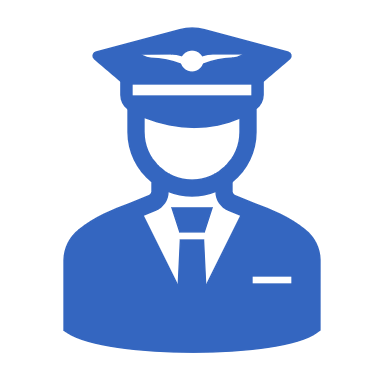 Continuous Improvement
Areas of Knowledge – PCA / IFR*
IFRRegulations
Meteorology
IFR Navigation
Flight Theory
Technical Knowledge
Flight Safety
*ANAC - Supplementary Instruction IS 00-003 F, Jan 13, 2018
Theoretical Course > 100 classroom hours
Practical Course > 30 flight hours
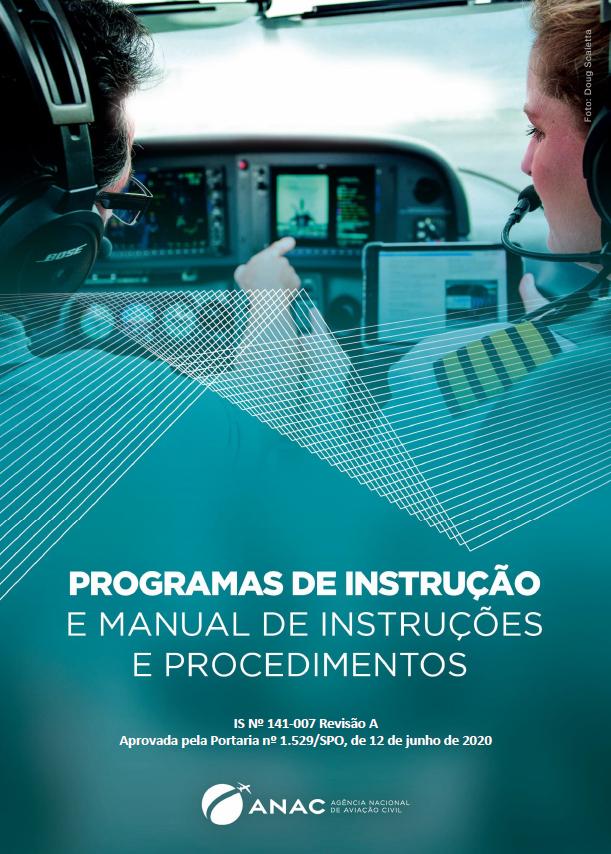 IS 141-007D INSTRUCTIONAL PROGRAMS
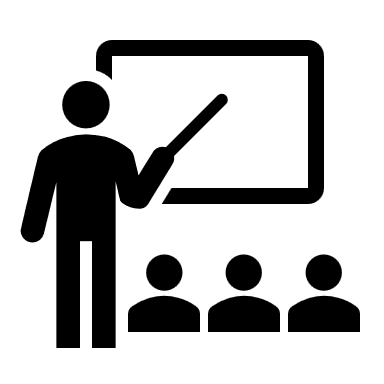 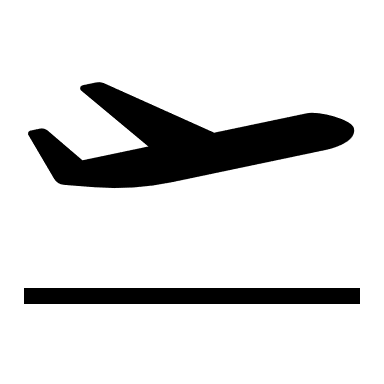 “ ... the instructor must act with knowledge of (…) and his role in the prevention of accidents in the brazilian aviation system."
*ANAC - Instrução Suplementar IS 141-007D
FLIGHT INSTRUCTOR TRAINING
CFI
CP
PP
0h
40h
150h
180h
FLIGHT INSTRUCTOR TRAINING
CFI
CP
PP
40h
0h
XX.000h
150h
OPERATIONAL LIFESPAN
180h
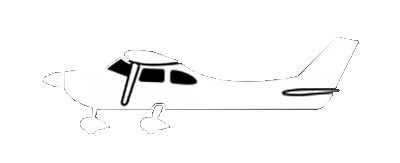 Imagine what General Aviation would be like if:
most of those who become flight instructors did so out of a commitment to instruction, and not just because it was a way to accumulate flight time;
flight instructors had a baggage of experience other than basic training;
flight instructor would focus on education and learning, rather than preparing the student to passing the checkride;
most pilots were encouraged to do recurrent training;
loss of control in flight was no longer the main cause of fatal accidents;
Aviation Culture in GA were that of flight discipline and proficiency, rather than to complete the flight at any cost.
FLIGHT INSTRUCTOR IS THE KEY TO AVIATION SAFETY
Aviation Knowledge
Aviation Experience
Aircraft Proficiency
Role Model
Flight Discipline
Commitment to Flight Instruction
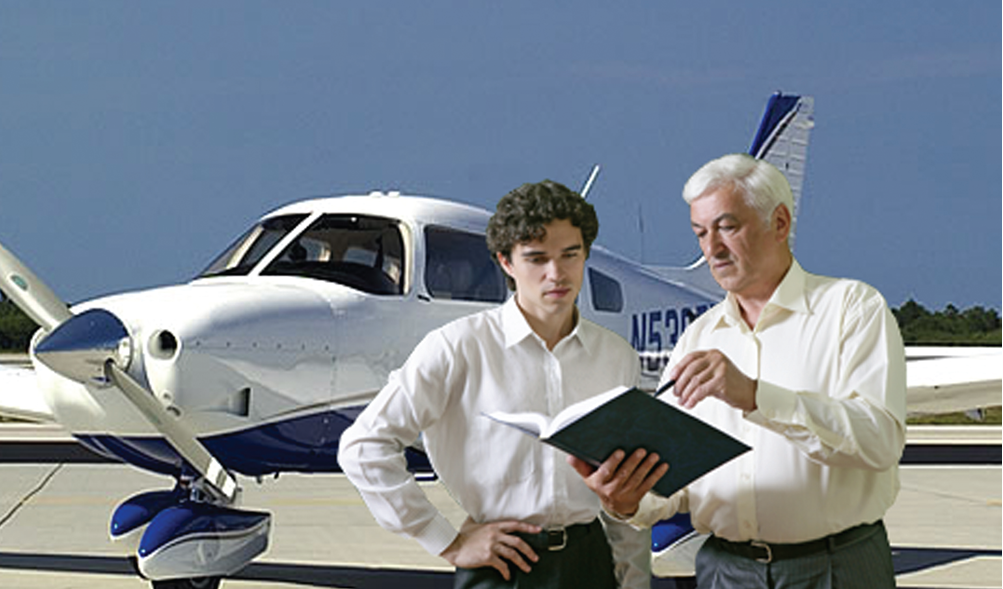 FLIGHT INSTRUCTOR IS THE KEY TO AVIATION SAFETY
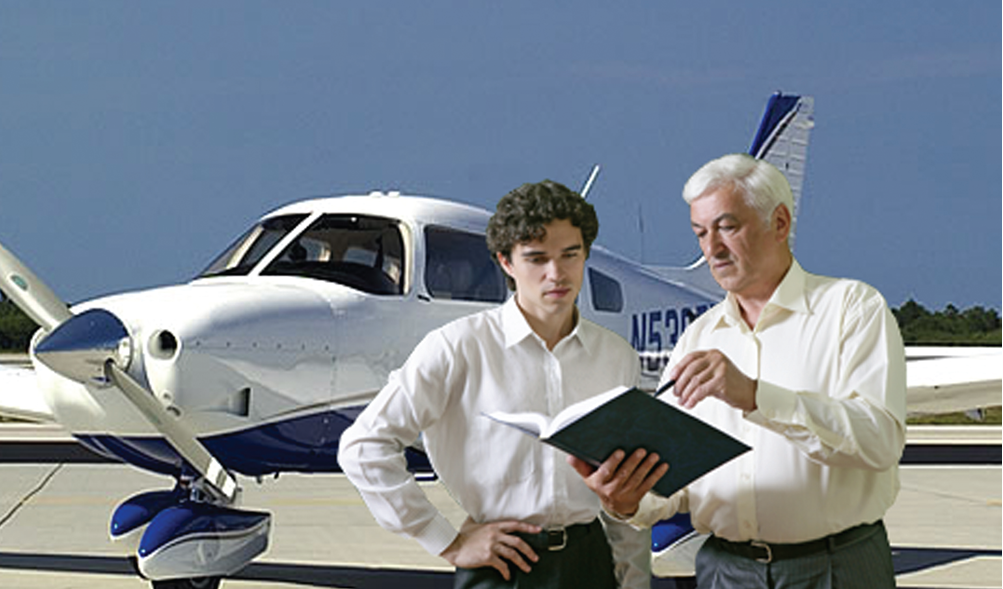 “ ... the instructor must act with knowledge of his role in the prevention of accidents in thebrazilian aviation system.“

ANAC - Supplementary Instruction IS 141-007D